Basics of Nanofabrication
Keshab Sapkota 
(krsapko@sandia.gov)
February 28, 3:30 - 4:30pm 
1026/518 (CINT)
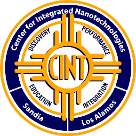 CINT Nanofabrication Workshop Series (CNWS)
SAND No. SAND2023-00047PE
1
CINT Nanofabrication Workshop Series (CNWS)
Goals: Help integration lab (IL) users community to
Smooth out learning curve for new users with no/little prior fabrication experience
Address fabrication bottlenecks for the users and minimize/avoid “rediscovering the wheel”
Discuss advanced fabrication topics with experts and learn from each other
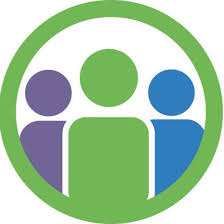 Workshop Topics
Introductory Topics
Planning & design, fab process flow, sample handling, troubleshooting
Workshop Format
Presentation on the Topic
(30 minutes)
 (30 min)
Group Discussion 
(15 minutes)
New IL Users
Intermediate Topics
Lithography, chemical processes, etching, depositions, metrology, holistic approach, troubleshooting
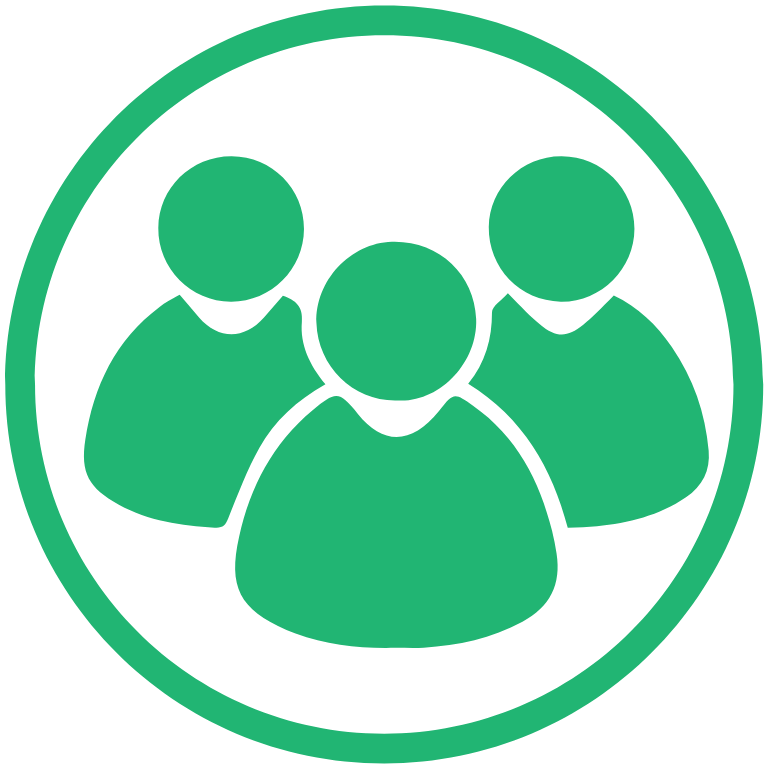 Discussion on user’s fab issues (15 minutes)
Advanced Topics
Materials specific, device architecture specific, complex process flow, integration
Existing IL Users
What is Nanofabrication?
Nanofabrication is a process of creating nanoscale structures
Nanofabrication is primarily a top-down process
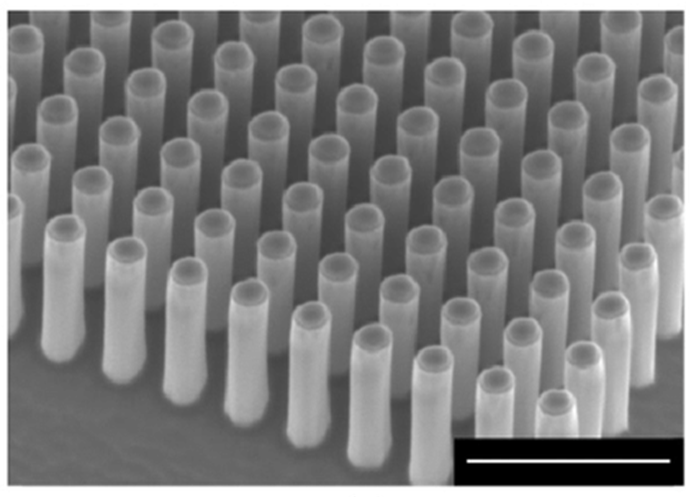 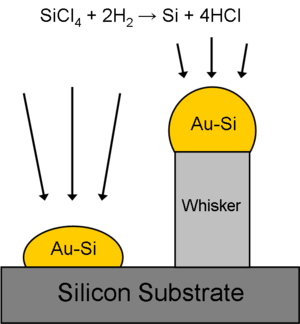 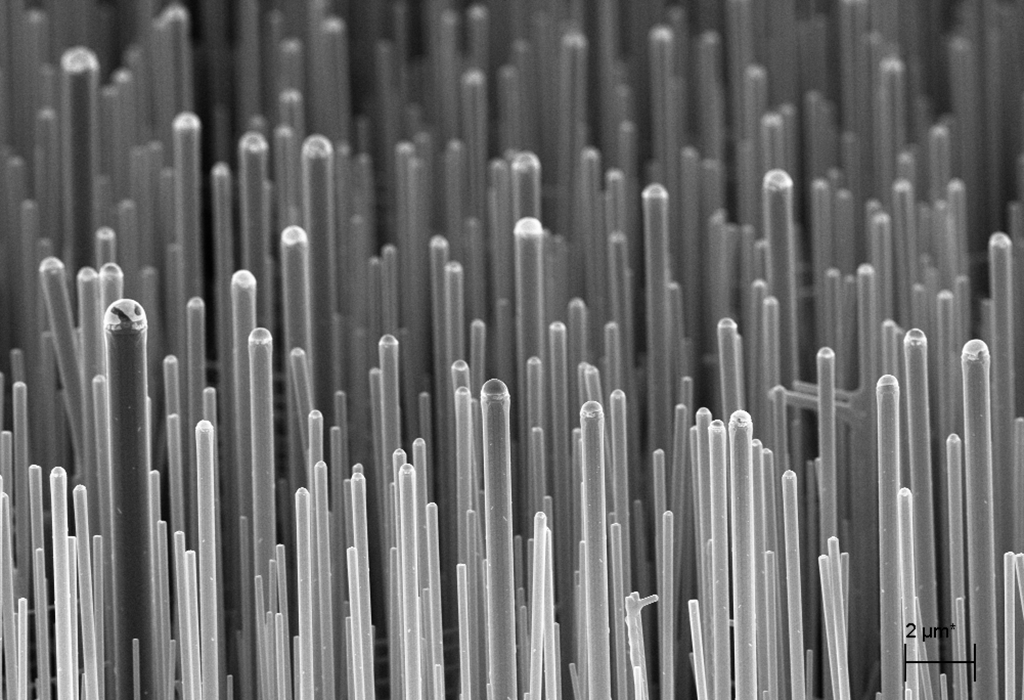 www.firstnano.com/portfolio-item/silicon-nanowires-sem-10-k-x
Dhindsa, Nanotechnology, 25(2014)
Top-down fabrication: Etching
Bottom-up synthesis: VLS growth
Different approaches of creating nanostructures
What is Nanofabrication?
Nanofabrication is a process of creating nanoscale structures
Nanofabrication is primarily a top-down process
Nanofabrication inherits the traits of microfabrication
Nanofabrication is primarily a planar process, can be obtain 3D shapes in some special cases
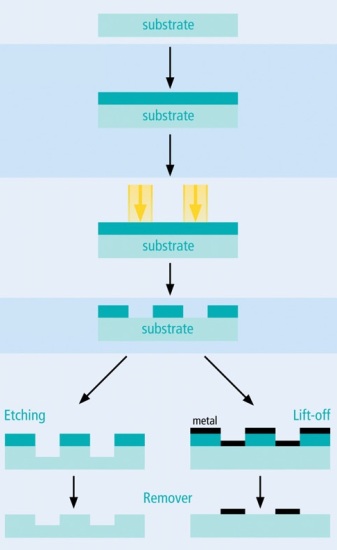 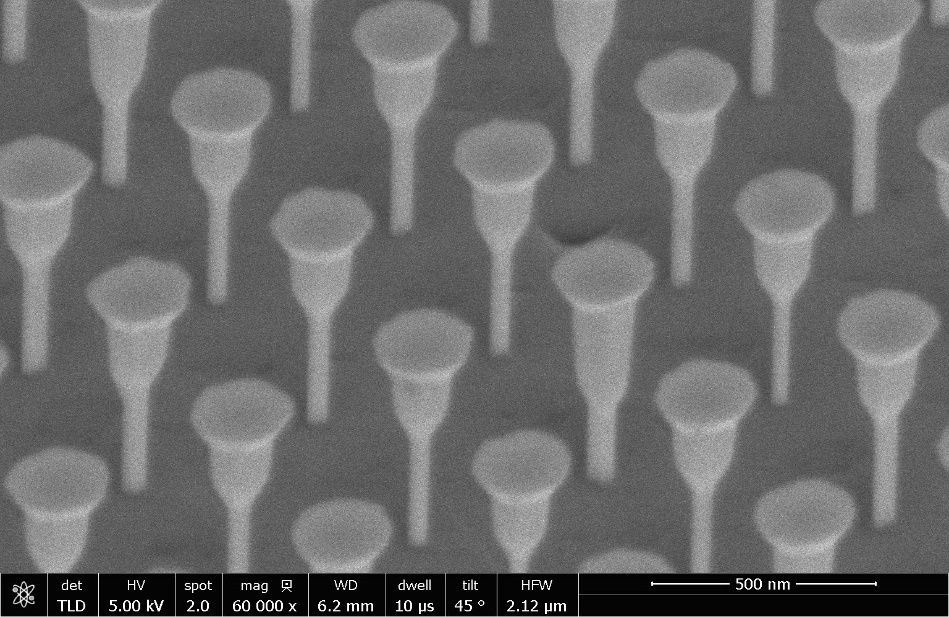 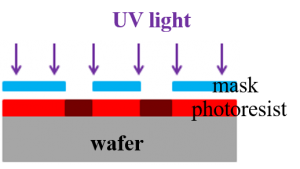 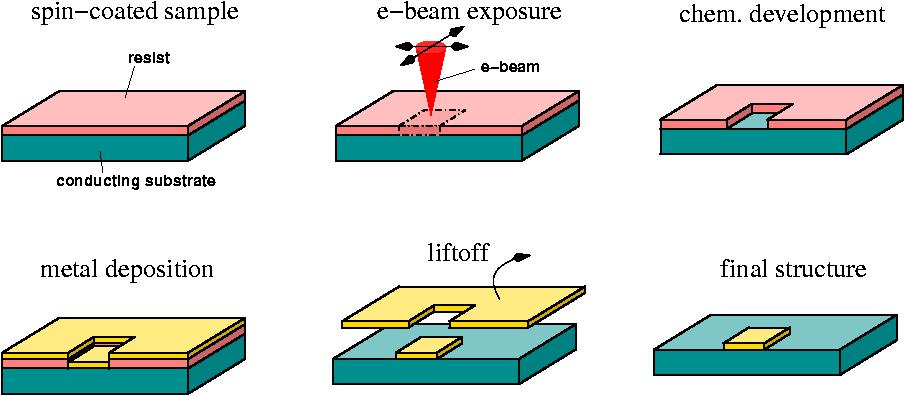 Lithography
Development
Microscale process at CINT
Nanoscale process at CINT
Nanofabrication has similarity with microfabrication but involves additional complexities due to reduced size
GaN 3D structures (Sandia)
Example of a planar process
Components of Nanofabrication
Process sample/substrate
Films processing
Oxides, nitrides, poly-Si, (ALD, CVD)
Additional treatments
RTA, annealing, passivation, protection
Sample preparation
Sample cleaning, mounting, transfer
Create patterns on polymer (photoresist)
Transfer pattern to sample/substrate
Lithography 
e-beam, photo, imprint
Etch/Liftoff
Metal dep, dry etch, wet etch
CINT cleanroom capabilities
LP-CVD, PE-CVD, ALD 
Poly-si, dielectrics (SiO2, SiNx, Al2O3, TiO2, & more)
Wet benches, dicing tool, lapper, scribers, Plasma/UV/Ozone cleaning
CVD, ALD
Sample preparation
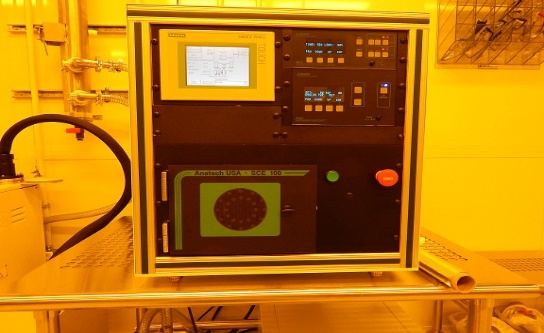 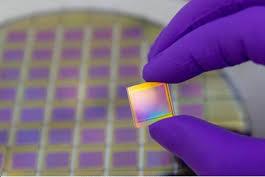 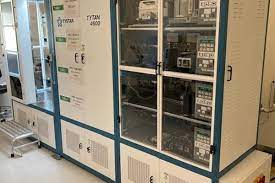 Diced sample
Asher
LP-CVD
Dry etch: Plasma milling, RIE, ICP, BOSCH
Chemistry: Cl2, BCl3, O2, Fl, Ar, CH4, SF6
Well developed processes for Si, SiGe, GaN, GaAs, Diamond, & more
Mask aligners, Laser writer (MLA), 100 kV EBL, 30kV EBL, FIB
Photolitho resolution ~ 1 um
EBL resolution down to 10 nm
Etching
Lithography,
Patterning
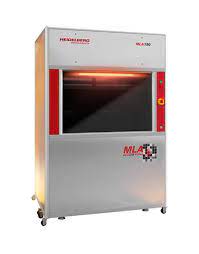 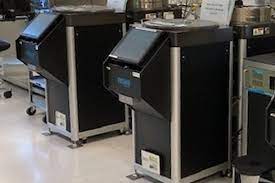 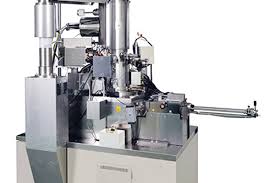 MLA
ICP
EBL
Optical microscopes, SEMs, reflectometers, profilometer
E-beam evaporators, thermal evaporators, RF/DC sputterer
Materials: metals, alloys, dielectrics, semiconductors
Metrology
PVD dep Metal/Dielectric
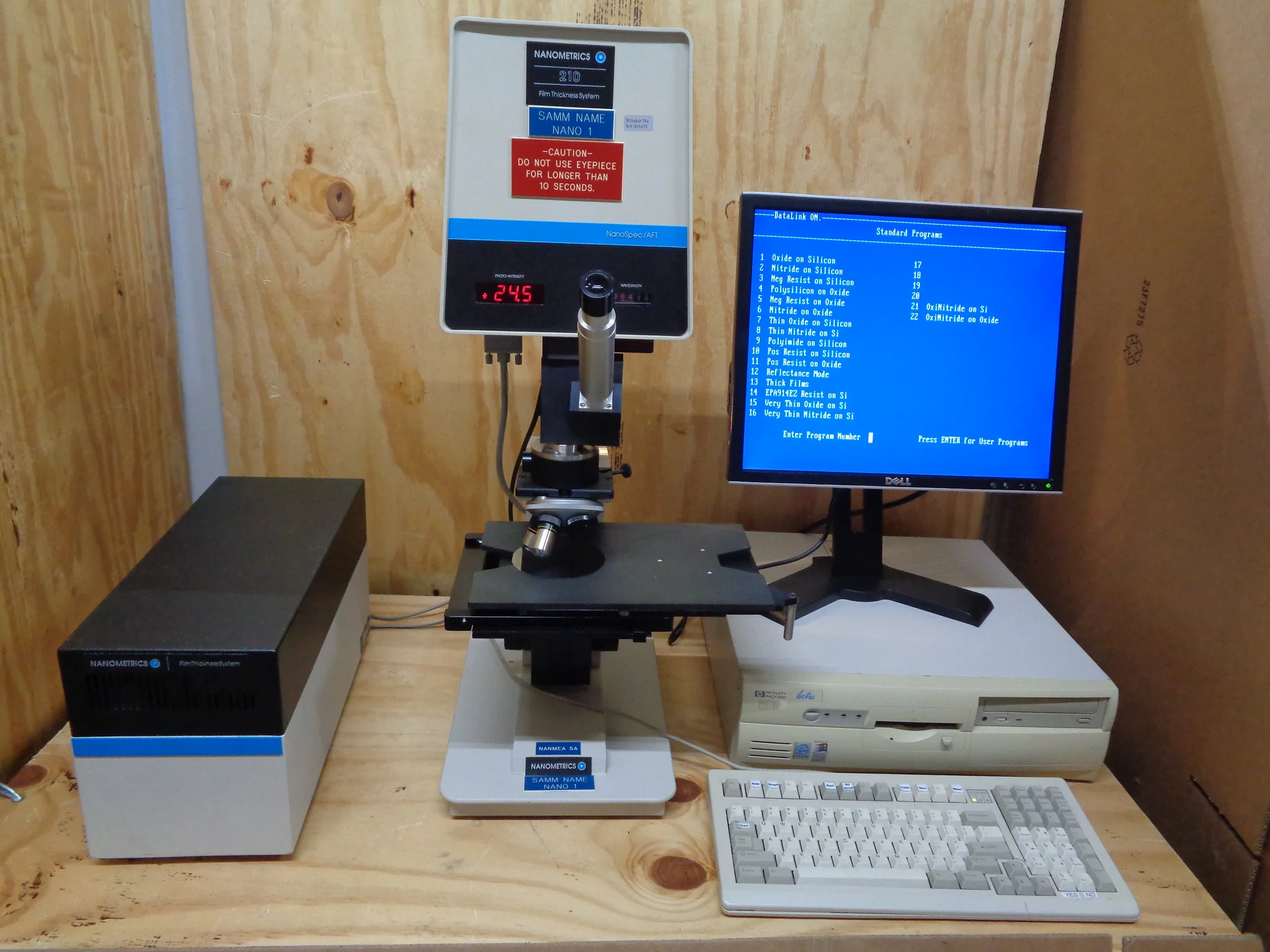 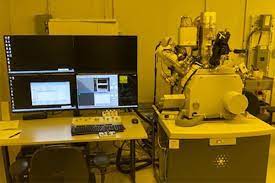 SEM
NanoSpec
Design of Fabrication
Device needs
Theory and simulation
Test a concept/theory, prototyping
Define problem, set goals
Fabrication shape, size, resolution
Materials stack, compatibility, integration needs
Measurement requirements
Identify parameters
Identify sample size, design pattern
Step by step process flow based on parameters
Identify steps that need testing/optimization
Identify Fab process
Feedback
Work in parts: test/optimize unknown steps- can be parallelized, may need multiple experiments
Put them together once individual steps are tested
Execute Fab
Inspect/measure sample at each step when possible
Use reference sample with primary sample to enable additional measurements
Measurement & Analysis
Identifying fabrication process flow
“Fail to plan is a plan to fail”
Inefficient but excellent process or efficient but ok process?
Design of Fabrication
(Parameters)
Unoptimized process step?
Iterative optimization
# of test runs
Write down step by step fabrication process flow
Available tools
Y
Example: How to design an optimal process?
Goal: fabricate 100nm wide 4 metal fingers with 150x150 um2 contact pads which of the following is a desired approach?
Use EBL to write 100nm fingers (write time 1 min) & MLA to write contact pads (1 minutes)
Use EBL to write entire pattern (write time 1 hours)
Feasibility
Determine if the planned fabrication is feasible.
Tool limited: covering 2 inch wafer by dense array of EBL patterned 100nm features  not possible 
Policy restricted: 1um thick gold layer  not allowed to deposit >300nm
Process limited: 50um deep plasma etched trench on sapphire  very difficult
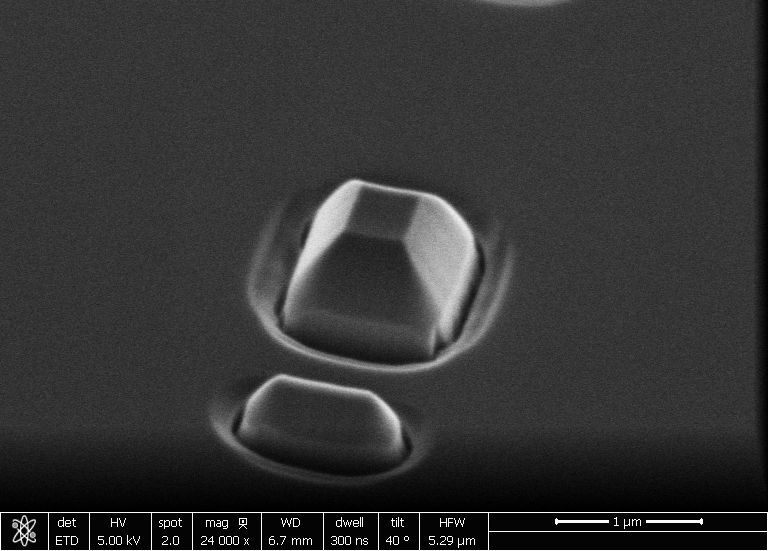 Executing design of fabrication
Diamond etching
Detail fab plan example
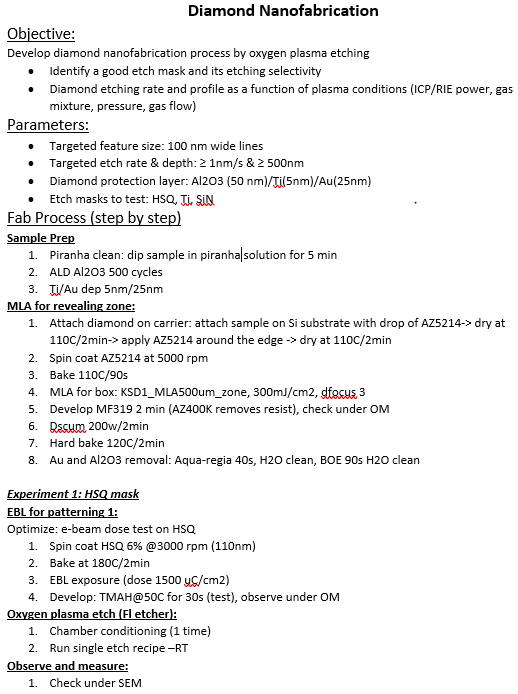 HSQ mask
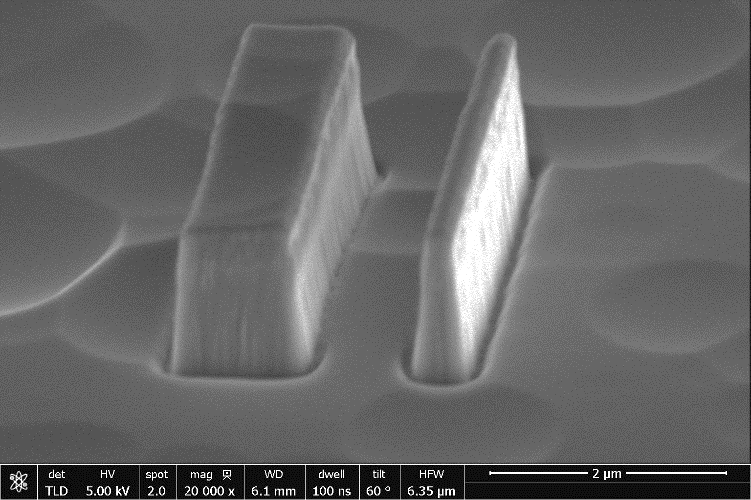 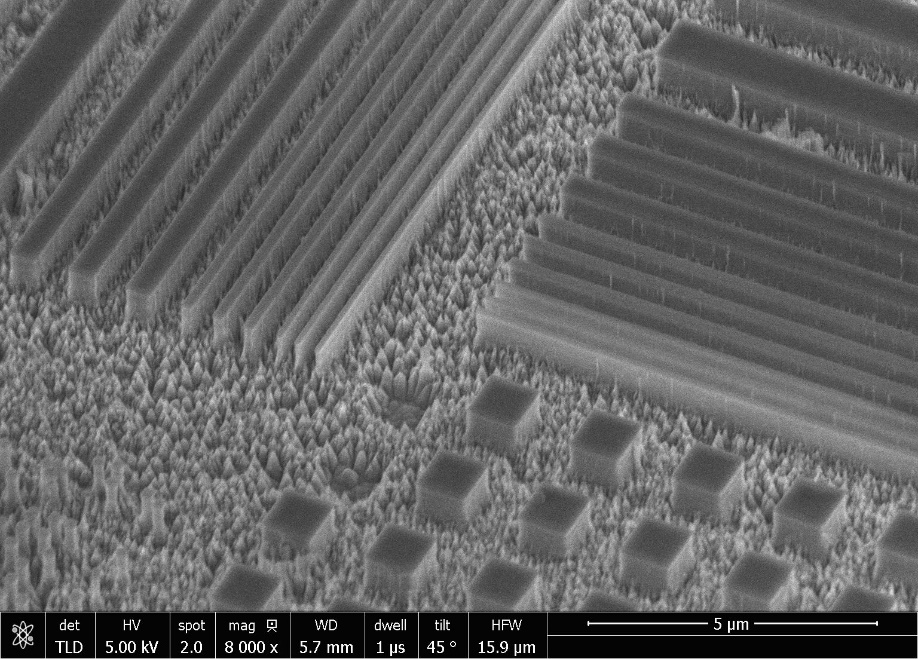 HSQ mask
RIE/ICP = 250W/550W, O plasma
Result: smooth profile but excessive lateral etch
Ti mask
RIE/ICP = 100W/550W, O plasma
Result: etching but rough floor
RIE/ICP = 250W/550W, O-plasma
Result: good etch profile
Etch rate  = 6nm/s
Etch depth = 1um
Ti:Diamond selectivity = 1:40
Optimization
Design of Fabrication
Controllable: Resist thickness, dose, plasma power 
Partially controllable: Photoresist edge beads
Uncontrollable: Tools dependent variation
Uncontrolled: humidity and its impact on photoresist film
Define problem, set goals
Controlled variables
Uncontrolled variables
Identify parameters
Identify Fab process
Optimize process
Feedback
Execute Fab
Unknown variables
Measurement & Analysis
Error
Yield
Optimization of a process by iteration
Iteration
Documentation
Best practice: keep track of every small detail in the fab process
Fabrication experiment generates “multi-dimensional” data
Iterative optimization
Different batches
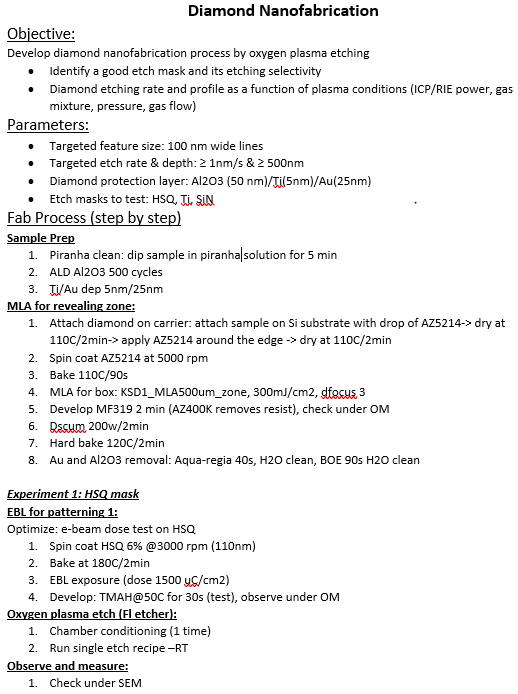 Optimize step 1
Optimize step n
Batch 1
-----Data ---
-Process track
-Images
-Metrology data
Although you show one best image, your generate a lot of data in the process
Initial Fab Plan
Batch 2
Available tools to manage data
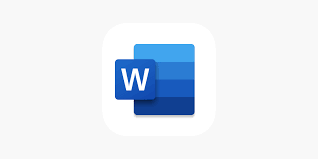 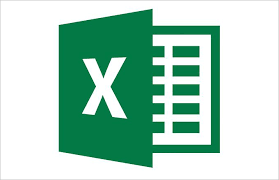 Track process, data, docs,, PowerPoint
Track everything in one place
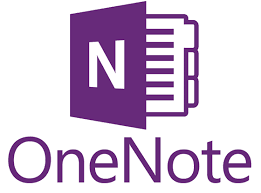 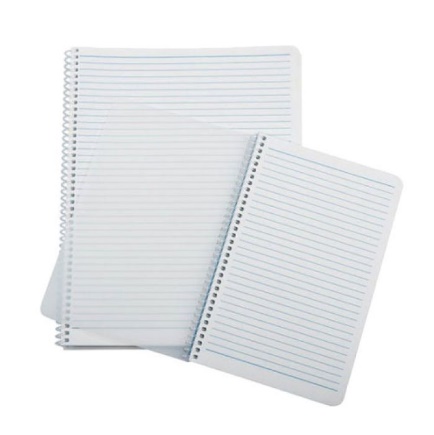 Track process, data, images
Cleanroom notebook to track process
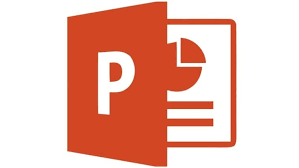 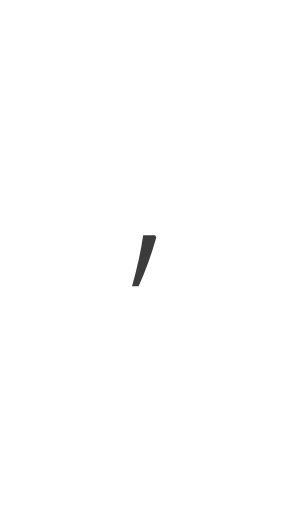 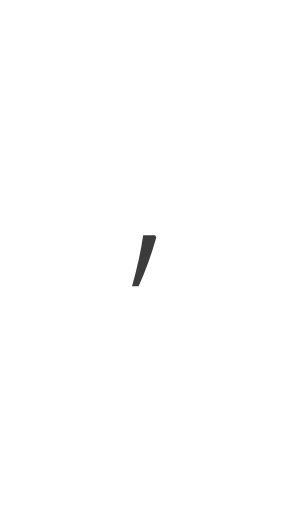 11
Common Fabrication Steps: Sample Preparation
Sample size: use dicing tool scriber to cut sample/ substrate to desired size
Sample cleaning
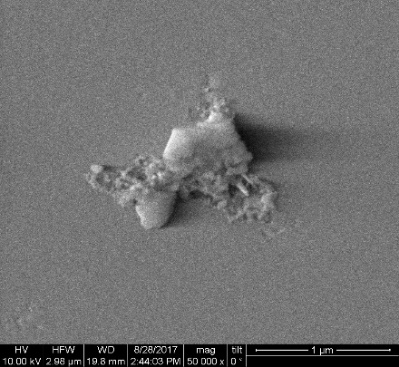 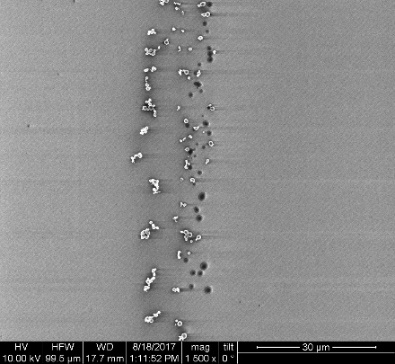 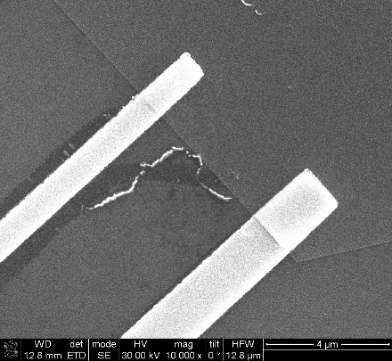 Samples with gunk
Metal particles
Leftover hydrocarbon after liftoff
Acetone airbrush, Methanol, IPA
Oxygen plasma (Barrel ash, ozone, LOLA)
Ammonia peroxide, piranha
Hydrocarbon/gunk removal:
Acetone airbrush (forceful), IPA
Ammonia peroxide (some), piranha (~all)
Metal particles removal:
HF, BOE (removes different oxides)
Hot bases e.g. KOH (removes Al2O3, SiO2, attacks Si
Oxide removal:
12
Common Fabrication Steps: Lithography
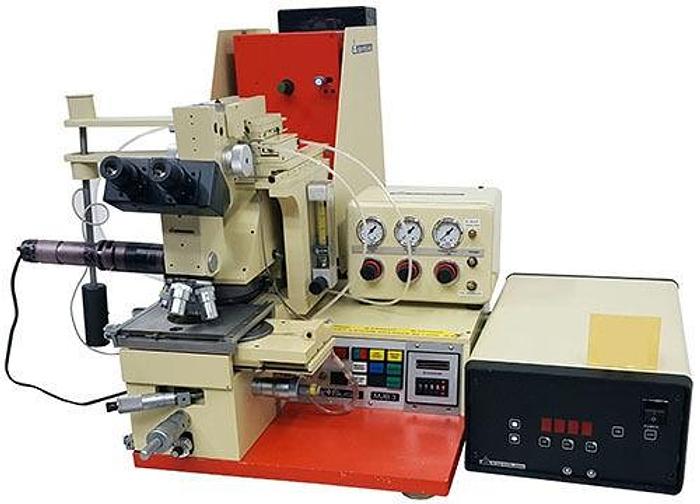 Resolution down to 30nm
No straight forward proximity correction
Smaller area EBL, no stitching
Maskless write from CAD
Resolution ~1um
Good speed
Mask aligner
Choosing right tools
Resolution down to 10nm, high beam current (20nA)
Large area wafer scale patterning, stitching
Proximity correction included for extreme res patterning
Preferred samples size > 9mm
Uses mask to align and pattern optically
Dense patterns
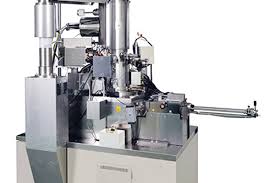 1mm long 250nm wide lines
Small samples
Prototyping photolitho
Mask based photolitho
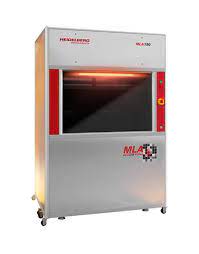 100 kV EBL
Image reversal photolithography process
Patterning contacts on 2D/1D nanostructures
MLA
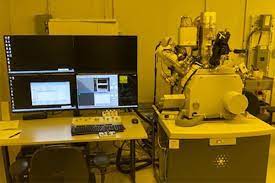 30kV EBL (SEM)
Common Fabrication Steps: Lithography- Choosing right tool
Dense patterns
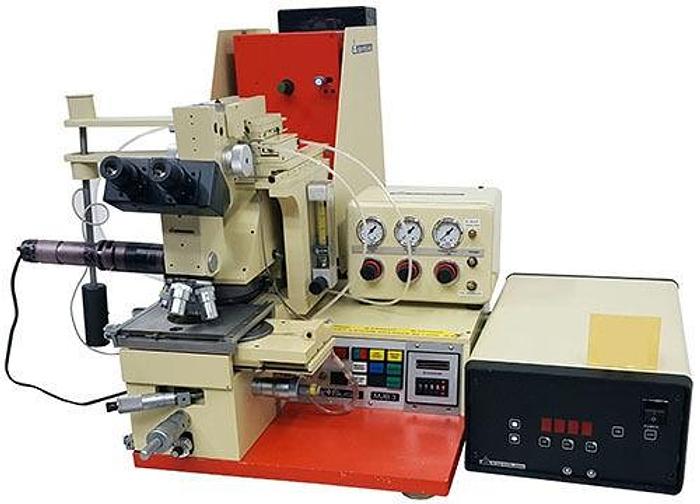 Small samples
Resolution down to 30nm
No straight forward proximity correction
Smaller area EBL, no stitching
Maskless write from CAD
Resolution ~1um
Good speed
Mask aligner
Resolution down to 10nm, high beam current (20nA)
Large area wafer scale patterning, stitching
Proximity correction included for extreme res patterning
Preferred samples size > 9mm
Uses mask to align and pattern optically
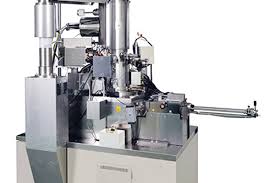 1mm long 250nm wide lines
Prototyping photolitho
Mask based photolitho
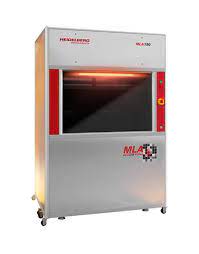 100 kV EBL
Image reversal photolithography process
Patterning contacts on 2D/1D nanostructures
MLA
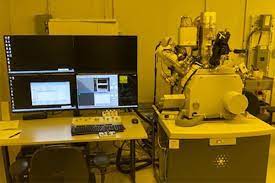 30kV EBL (SEM)
Common Fabrication Steps: Lithography
Typical Process
Create design. Free (and best) software: Klayout
Bake sample to remove moisture, coat primer to enhance adhesion if necessary
Spin coat photoresist single/multilayer, thickness > 2xmetal dep thickness for good liftoff
Correct proximity & test dose test for given patterns
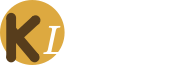 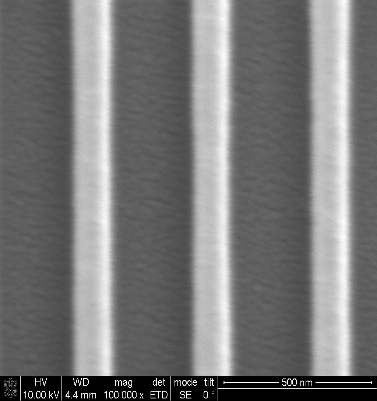 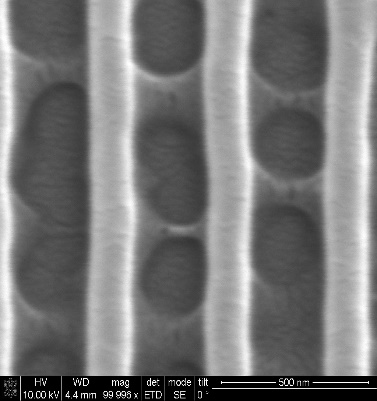 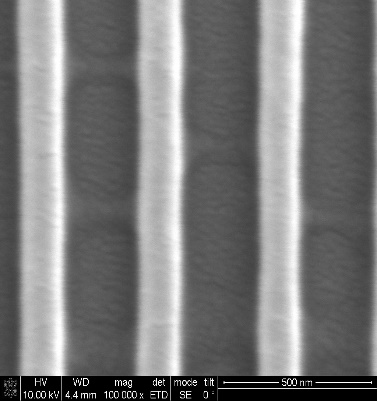 Intuitive to design pattern
Python library to generate pattern
Some e-beam resists
Dose test: Increased dose
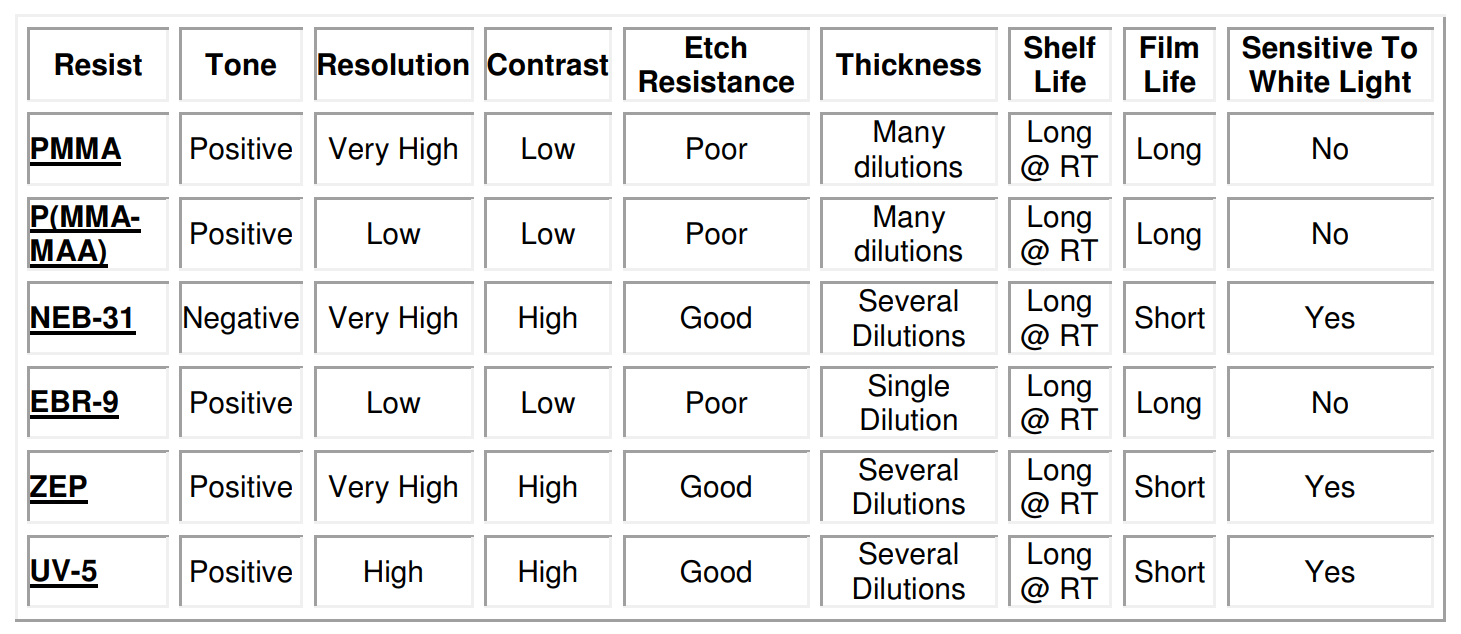 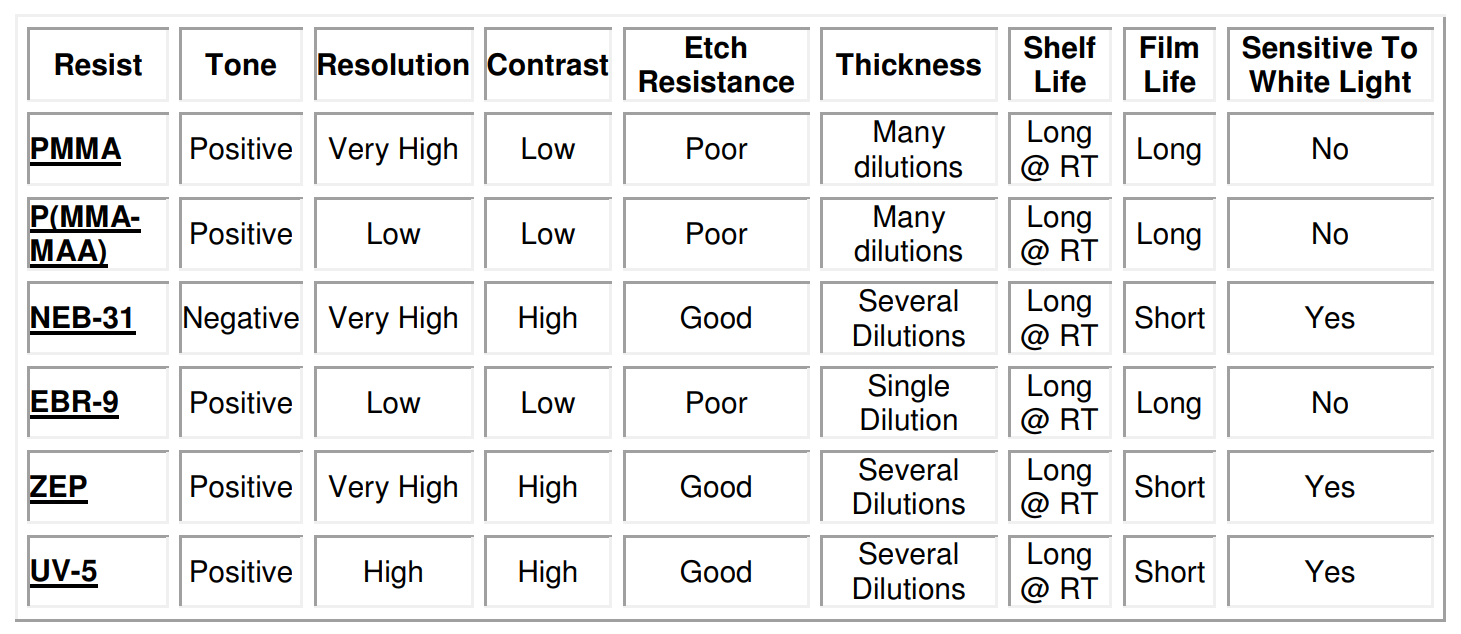 Common Fabrication Steps: Pattern transfer
Pattern transfer, a planner process, depends on the 3D parameters e.g., resist thickness, mask thickness, undercuts, lateral dimensions, etc.
Pattern transfer by liftoff
Clean developed pattern (e.g. Dscum, BOE, etc) for good adhesion and contact
Non-conformal metal dep, soak in acetone/PG remover
Things to consider
Typical adhesive metal layers: Ti, Ta, Cr
Dep rate, grains formation & film quality, heat transfer
Resist cracking & burn out due to excessive heating
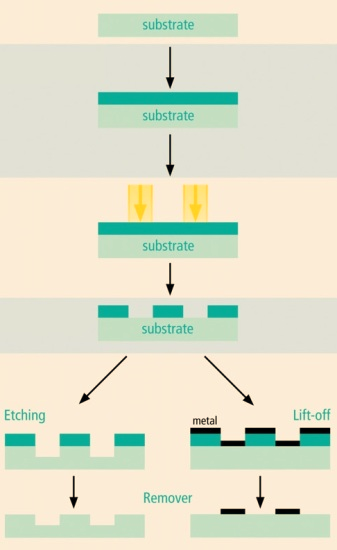 Lithography
Development
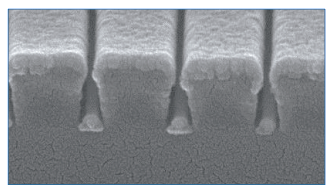 Pattern transfer by Liftoff
Pattern transfer by etching
Common Fabrication Steps: Pattern transfer
Pattern transfer, a planner process, depends on the 3D parameters e.g., resist thickness, mask thickness, undercuts, lateral dimensions, etc.
Pattern transfer by etching
Polymer as a mask, metal mask, dielectric mask
Dry: Milling (physical) or reactive etching (chemical) -Anisotropic
Wet: Isotropic or crystal plane selective

Things to consider
Mask to material etch selectivity
RIE (highly anisotropic), ICP (high power plasma), or milling
Temperature and high energy plasma heating
Examples:
Cl-plasma for GaN, III-V semiconductor, 
F-plasma for Si/Ge, BOSCH cycle for deep etching
Ion milling for metals
Wet etch: acid or base (oxides can be etched by both HF and hot bases), temperature, selectivity, safety
GaN in KOH
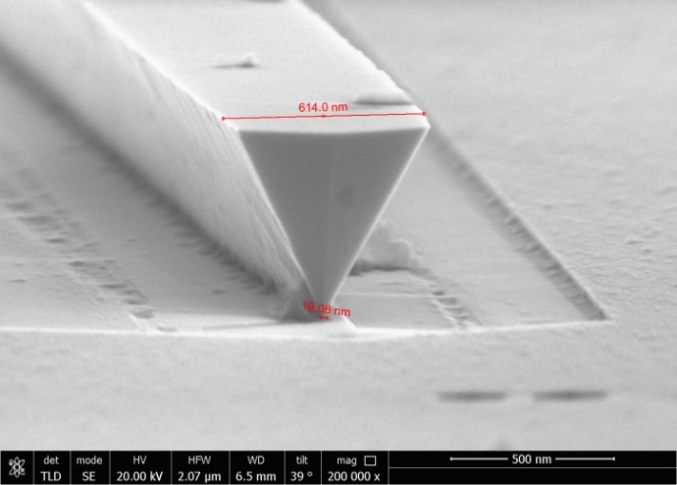 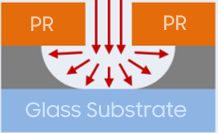 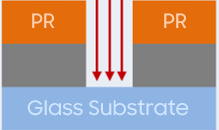 Wet etch (Crystal plane selective)
Wet etch (iso)
Plasma etch (aniso)
Troubleshooting
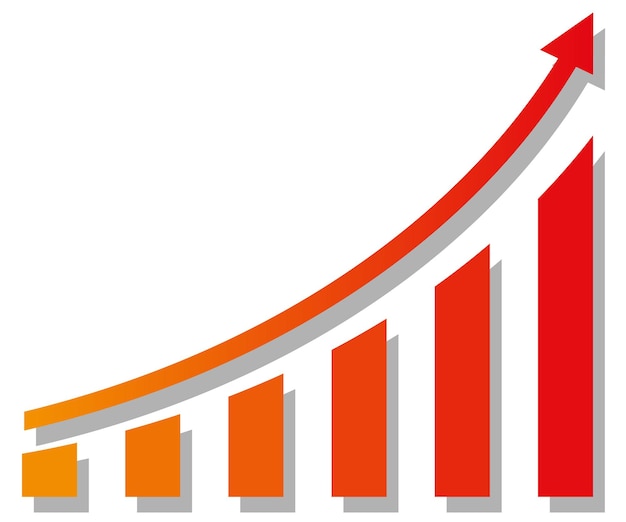 Error propagation and uncertainty in outcome
Sample prep
Patterning
Pattern transfer
Post process
Common troubleshooting steps
Track the note and identify if this is human error
Check if steps are exactly followed.  Was there any step skipped?
Was there a change in tool such as recent maintenance, software updates?
Was the chemical used expired?
If issue not solved
Use reference samples created in each steps to inspect back to the process
Narrow down the process step(s) that might have caused the issue and re-test that step(s)
Literatures: incompatible chemistry, process
Subject Matter Experts (SME) help
18